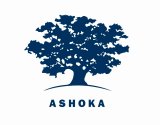 Ashoka CHILE 2021: 
RESUMEN PROYECTOS & LÍNEAS DE TRABAJO
3 colaboradoras con contrato fijo: Valentina Valech, Directora Ejecutiva. Luciana Goles: Mov. Jóvenes.  Bárbara “Teo” Domínguez: Venture & Fellowship (actualmente con permiso por maternidad)
Consultores: Rosario Cardemil, Comunicaciones. Anke Kessler, Administración y Finanzas. Mauricio Olivares: Contabilidad. Macarena Cisternas: Diseño Gráfico. Fundado en 2013, org. sin fines de lucro reconocida que puede emitir certificado de donación (versión electrónica en trámite)
Directorio actual: Presidente Ana María Schindler. Secretario:  Héctor Jorquera, Tesorera: Paula Recart 
Consejo Directivo: Komal Dadlani, Ricardo Solari, Francisco Lozano, Andrea Saffie, Piedad Rivadeneira ( x conf.)
Gasto mensual fijo: aprox. CLP 6 Mio.
Fellows total: 58. De los cuales aprox. 40  activos.
Proyectos están financiados hasta mediados del 2022. www.ashoka.org/es/country/chile
Misión de Ashoka según estatutos
Proporcionar ayuda material, cultural, educacional, de capacitación y de liderazgo a personas de escasos recursos económicos. Además, promover, ayudar directamente e invertir en la realización de proyectos e innovaciones de desarrollo social y que tiendan al bien común, especialmente la realización de programas de protección de los derechos fundamentales de las personas, derechos humanos y derechos civiles; y la protección del medioambiente y de la salud de las personas.
Visión
Ashoka tiene la visión de un mundo en el que Todos Podemos ser Agentes de Cambio. Estamos buscando a emprendedores y líderes creativos que nos ayuden a construirlo. Desde que en los años 80, Ashoka impulsó de forma pionera el campo del emprendimiento social, nuestro equipo ha redefinido de manera continuada qué es lo que significa impulsar el cambio y tener un impacto. Hoy estamos en un punto de inflexión: el ritmo del cambio se está acelerando, y el espíritu de agentes de cambio nunca ha sido tan potente.
Queremos realizar nuestra visión a partir de:
Identificar y apoyar emprendedores que se encuentren en primera línea de temas sociales apremiantes;
Armar la siguiente generación con capacidades críticas de empatía y solución de problemas;
Cambiar paradigmas de cómo la sociedad valora y nutre la innovación;
Construir instituciones para sustentar este mundo impulsado por el cambio.
Resumen de Actividades 2021
Fiel a su misión de cambiar narrativas y empoderar a las personas según nuestro lema “Un Mundo de Agentes de Cambio”, Ashoka Chile ha trabajado, en el transcurso del año 2021:
- Desarrollo comunitario y local, el desarrollo urbano y habitacional: preparación del nuevo Ashoka Fellow Rafael Rincón, de Fundación Gastronomía Social, para ser miembro de la red, participación de miembros del equipo en ollas comunes, huertos, programas educacionales alimentos, dentro de la Red de Innovación Local internacional RiL. Organización de 12 mentorías entre miembros de a Asociación de Desarrolladores Inmobiliarios ADI   con innovadores sociales, dentro del programa internacional Citymakers.- Salud: Curso online sobre la necesidad de Innovación Social en Salud internacional “Making More Health” para +100 estudiantes en 3 países, junto a BI y Ashoka Fellow Cecilia Rodríguez, de MeMuevo - Educación. Programa Ciencias para el Cambio junto a Ashoka Fellow Komal Dadlani financiado por Fundación Olivo: enseñanza de habilidades del S. XX en 6 colegios vulnerables en el país, junto a propagación de www.lab4u.co, que es un laboratorio en el celular, para 2000+ estudiantes. Junto a Fundación ReImagina, implementación de plataforma de e-learning para estudiantes Aprendo En Casa - Medio ambiente: trabajo activo con  Gonzalo Vial de Huella Local, en la preparación de su candidatura a Full Fellow. Gonzalo libera fondos del gobierno central para comunidades en lugares remotos que no tienen acceso a profesionales que pudieran canalizar los fondos.- Equidad de género: Observatorio de Innovación en género,  participación activa en las diferentes instancias online del observatorio a nivel internacional, recopilación de datos.- Desarrollo y protección de los migrantes. Amplio programa bianual con BID, ACNUR y 2811 sobre el cambio de la narrativa en la migración, : Hola América   (mapeo internacional; culmina ahora en octubre 2022 con un seminario internacional de 2 días en el GAM). Además de presencia en evento ACNUR para el día de los refugiados junto a Rafael Rincón y Núcleo Humanitario.- La promoción de la diversidad y, en general, cualquier actividad que tenga por objeto evitar la discriminación racial, social o de otra naturaleza: Desarrollo de la formación interna sobre Diversidad, Equidad e Inclusión, DEI   - curso intensivo con el fin de incorporar estos principios en nuestro trabajo diario. Estrategia activa junto a Fundación Luksic Mueve TP para desestigmatizar la educación técnica e incorporar a sus estudiantes a nuestra. red de  jóvenes agentes de cambio con 300 miembros activos seleccionados por su rol de líder en la sociedad.
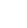 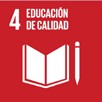 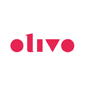 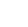 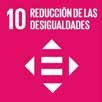 PROYECTO  LIDERADO
POR
CON EL  APOYO
DE
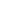 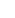 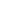 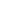 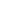 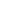 CIENCIAS PARA EL CAMBIO (SCIENCE CHANGEMAKERS)
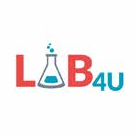 QUÉ PROBLEMAS RESUELVE
Abrir las puertas a una educación en STEM de calidad.
A CUÁNTAS PERSONAS LLEGA
Generar espacios de Desarrollo Profesional Docente
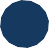 44
DOCENTES Y DIRECTIVOS
Desarrollar habilidades de indagación científica,  formulación de proyecto y de agencia de cambio  (empatía, el trabajo en equipo, liderazgo, creatividad,  pensamiento crítico, entre otras) fomentando la  autoeficacia de los estudiantes, aumentar su  motivación y el compromiso con su propio
futuro educacional.
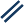 2157
ESTUDIANTES
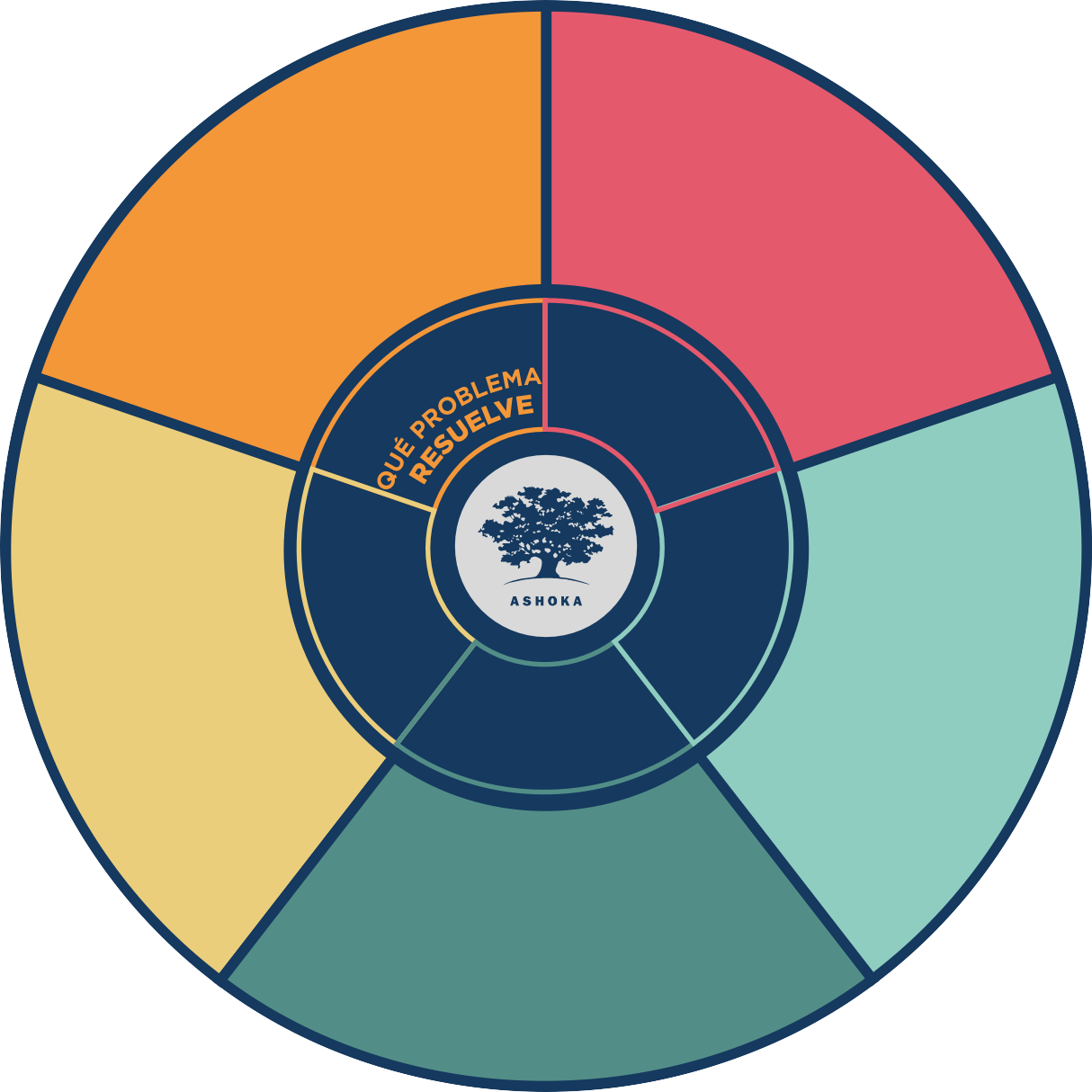 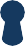 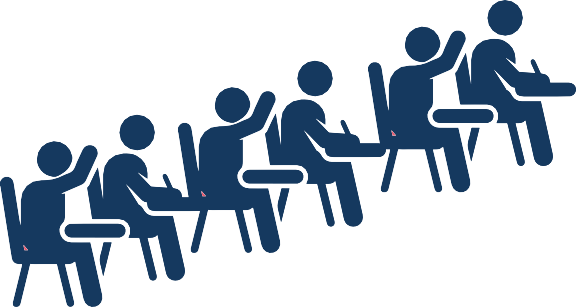 Disminuir la deserción escolar
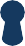 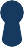 ABRIR PUERTAS
DOCENTES Y
DIRECTIVOS
GENERAR
ESPACIOS
DESARROLLAR
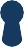 HABILIDADES
A
ESTUDIANTES
C
DISMINUIR
U
CÓMO SE  INTERCONECTA CON  NUESTRA VISIÓN
QUÉ POTENCIAL  DE ESCALAMIENTO
TIENE LA INICIATIVA
P
Á
E
DESERCIÓN
R
N
S
T
O
L
L
A
N
E
G
S
A
A
S
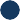 Q
E
I
N
S
C
U
Este programa es un piloto para  después explorar su escalamiento  (con un bajo costo base por  escuela/alumno) en otras escuelas.
Empoderar a los jóvenes a  identificarse como agentes de  cambio, explorando el uso de  herramientas tecnológicas y  habilidades STEM para ello.
T
C
O
É
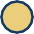 E
A
N
ESCALABILIDAD
P
R
L
V
C
O
N
A
I
O
T
U
S
M
I
I
E
E
N
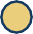 E
S
Ó
E
N
N
T
C
N
C
T
T
R
EMPODERAR A  LOS JÓVENES
I
A
O
A
A
Después de su implementación de  un año, se deja la capacidad  instalada en los establecimientos.
CAPACIDAD
L
INSTALADA
S
G
E
R
N
D
A
S
D
O
E
Í
S
F
A
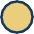 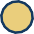 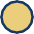 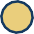 ASEGURAR Y
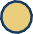 AUMENTAR
METODOLOGÍAS
MOTIVACIÓN
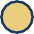 IMPLEMENTADAS
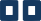 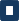 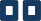 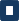 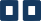 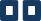 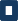 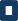 GRANDES DESAFÍOS
Asegurar y aumentar la motivación de los alumnos con el programa.

Qué las metodologías sean implementadas en el largo plazo.
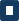 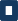 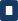 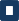 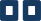 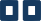 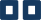 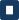 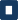 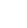 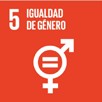 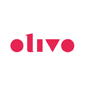 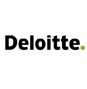 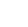 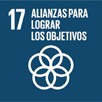 PROYECTO  LIDERADO
POR
EN  ALIANZA
CON
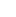 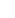 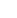 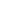 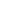 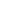 OBSERVATORIO DE INNOVACIÓN DE GÉNERO (OIG)
QUÉ PROBLEMAS RESUELVE
El Observatorio de Innovación en Género (OIG) busca identificar y  conectar a un ecosistema de expertos (Fellows de Ashoka,  personas de otras ONG, Sector Público y Privado) en temas de  género a nivel Iberoamericano a fin de construir:
A CUÁNTAS PERSONAS LLEGA
OIG se constituye de diferentes expertos en género en países como:
CHILE  ARGENTINA,  MEXICO  COLOMBIA
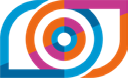 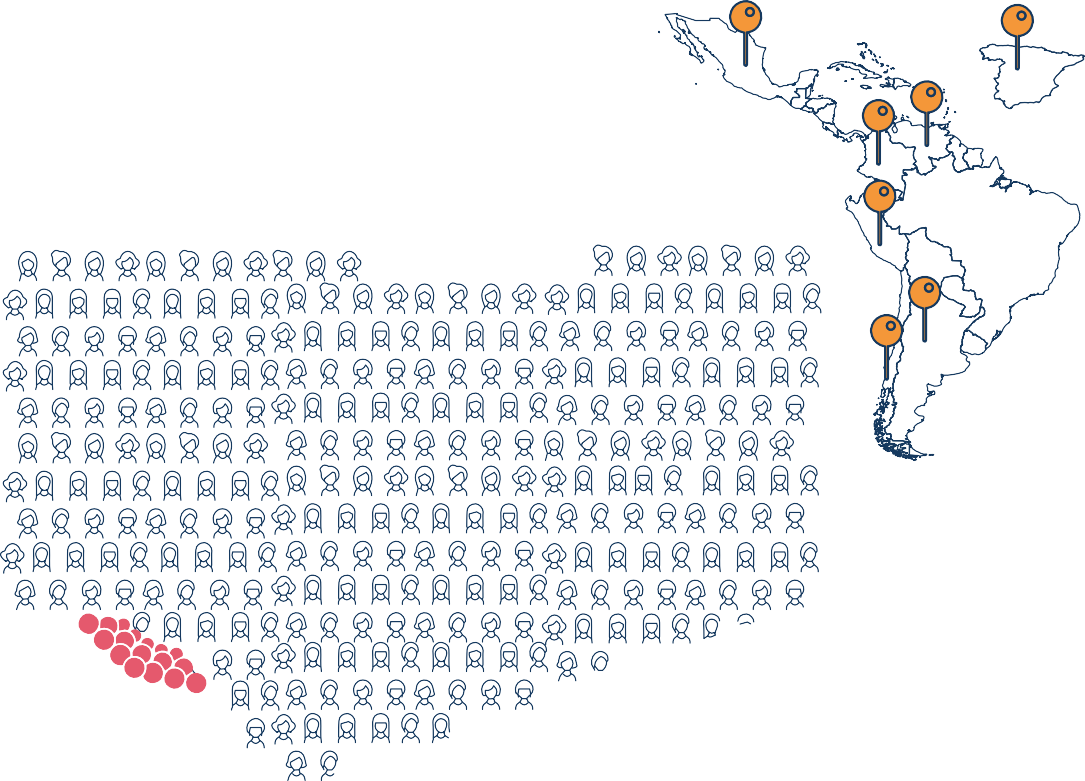 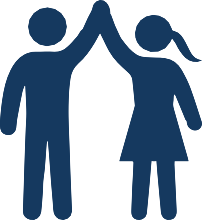 ESPAÑA  PERU  VENEZUELA
Una agenda común de áreas criticas a nivel trasnacional.
quienes están impactando de  manera directa (bajo diferentes  iniciativas) a miles de mujeres  en la región.
Dibujar un marco de referencia común para la inclusión de género  en la región.
Construir una matriz de impacto de diferentes Changemakers en  la región, a fin de potenciar la inteligencia colectiva y
empujar cambios de paradigma en este campo.

Fortalecer el ecosistema buscando nuevos  Fellows y Ashoka Young Changemakers  en el campo de Género.

Generar un nuevo framework change  en temas de género.
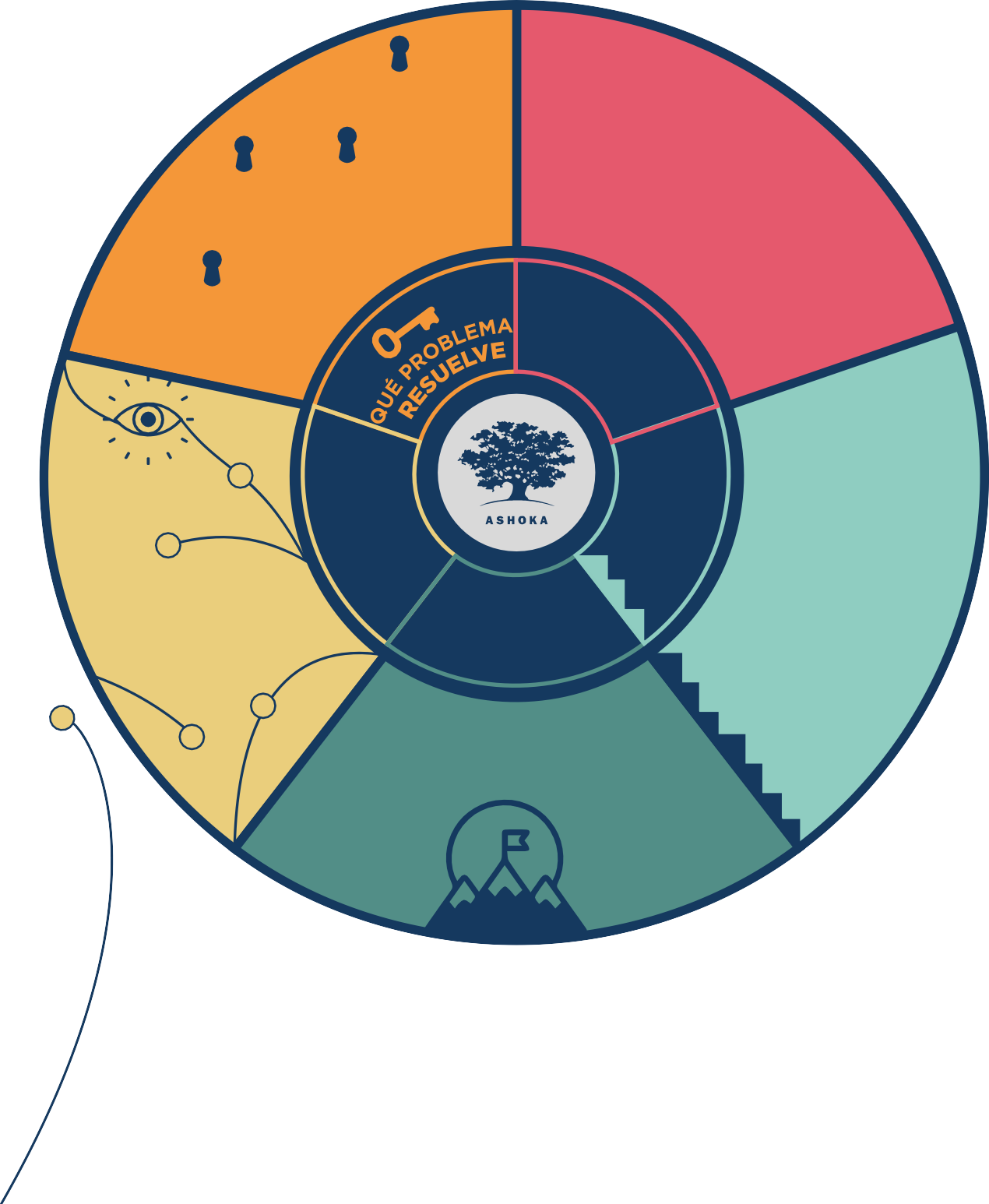 ABRIR PUERTAS
DOCENTES Y
DIRECTIVOS
GENERAR
ESPACIOS
DESARROLLAR
HABILIDADES
A
ESTUDIANTES
C
DISMINUIR
U
P
Á
E
DESERCIÓN
R
N
CÓMO SE  INTERCONECTA CON  NUESTRA VISIÓN
QUÉ POTENCIAL  DE ESCALAMIENTO
TIENE LA INICIATIVA
S
T
O
L
L
A
N
E
G
S
A
A
S
Q
E
I
N
S
C
U
T
C
O
É
Escalar a acciones colectivas  conjuntas a nivel iberoamerica.
Esta iniciativa se enmarca en  NEXT NOW, una iniciativa que  conecta a una Red de Agentes  de Cambio, conectados por una  visión compartida de futuro ,  permitiendo hacer un zoom en  los desafíos globales más  apremiantes:
E
A
N
ESCALABILIDAD
P
R
L
V
C
O
N
A
I
O
T
U
S
M
I
I
E
E
N
E
S
Ó
E
N
N
T
C
N
C
T
T
R
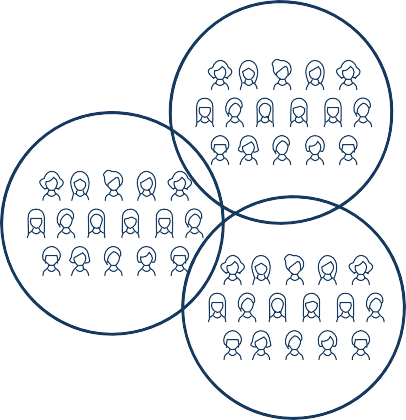 EMPODERAR A  LOS JÓVENES
I
A
O
A
ACCIONES
A
L
S
G
COLECTIVAS
E
R
N
D
A
S
D
O
E
Í
S
F
A
AGING
CLIMATE & EARTH  TECH & HUMANITY  GENDER

GRANDES DESAFÍOS
Cómo conectar al sector público como stakeholder principal, para  que actúen de manera integrada y regional en áreas críticas.

Fundraising

Cómo operacionalizar diferentes Liderazgos
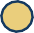 PÚBLICO COMO STAKEHOLDER
CONECTAR SECTOR
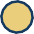 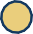 FUNDRAISING
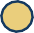 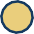 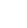 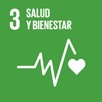 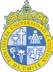 PROYECTO  LIDERADO
POR
EN  ALIANZA
CON
APOYADO
POR
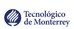 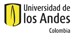 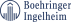 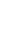 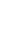 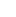 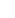 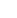 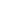 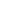 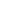 CURSO INNOVACIÓN SOCIAL EN SALUD
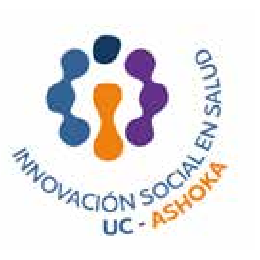 QUÉ PROBLEMAS RESUELVE
Acercar la social a futuros profesionales  en el área innovaciónde salud, profundizando en las habilidades
A CUÁNTAS PERSONAS LLEGA
de ser agente de cambio y su relevancia en el área de salud.
UNIVERSIDADES  LATINOAMERICANAS
3
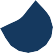 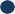 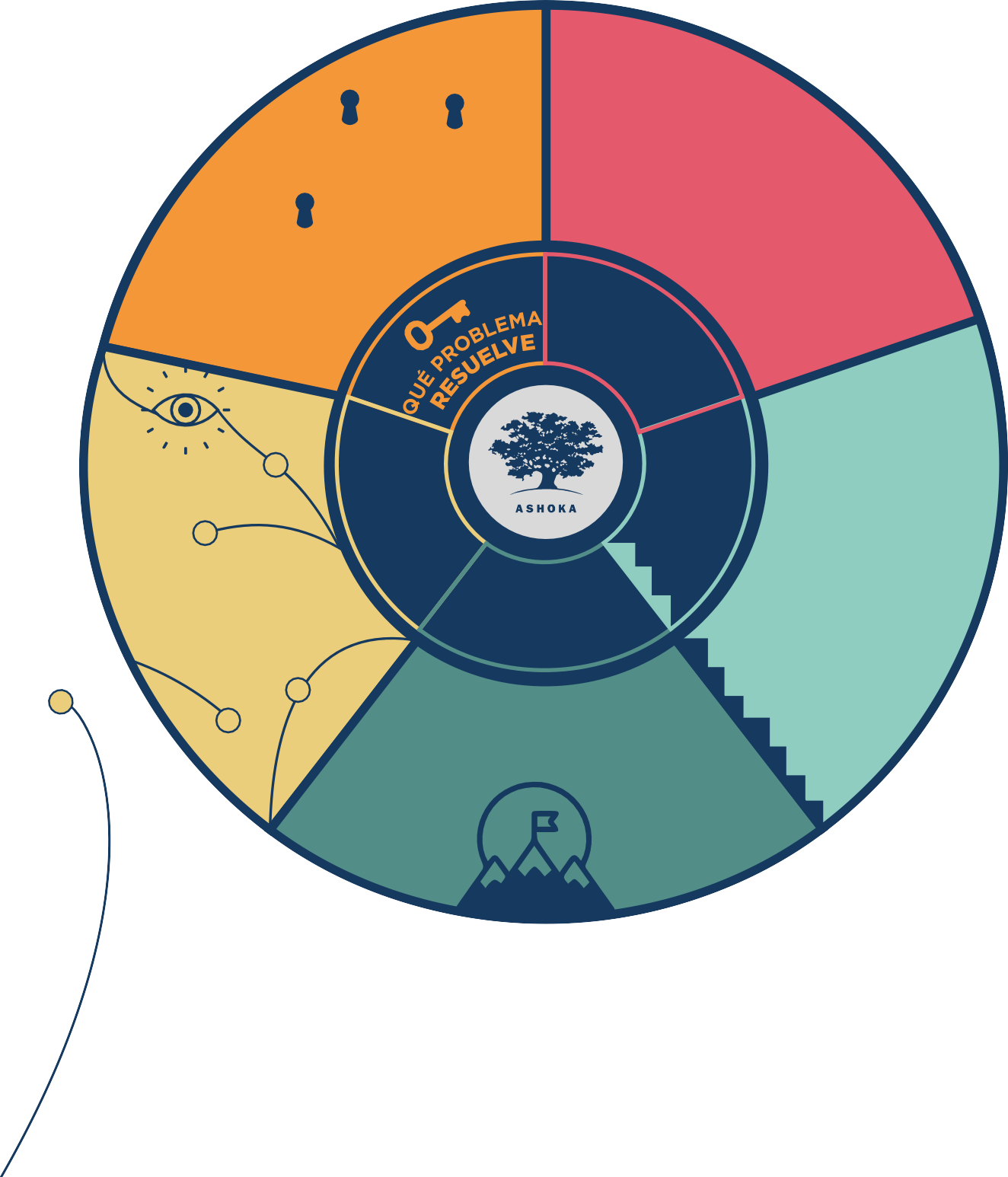 ESTUDIANTES
100
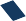 CUERPO ACADÉMICO
10
LATINOAMERICANAS
UNIVERSIDADES
ACERCAR
PROFUNDIZAR
HABILIDADES
ESTUDIANTES
ÁREA DE
LA SALUD
A
C
U
P
Á
CUERPO
E
R
N
CÓMO SE  INTERCONECTA CON  NUESTRA VISIÓN
QUÉ POTENCIAL  DE ESCALAMIENTO
TIENE LA INICIATIVA
ACADÉMICO
S
T
O
L
L
A
N
E
G
S
A
A
S
Q
E
I
N
S
C
U
T
C
O
É
Su primera versión fue solo en Chile,  con la Universidad Católica.
Instalando capacidades de  innovación social y changemaking  en jóvenes y creando.
E
A
N
MÉXICO
P
R
L
V
C
O
N
A
I
O
T
U
S
M
I
I
E
E
N
E
S
Ó
E
N
En su segunda versión se suma la  TEC de Monterrey (Mexico) y la  Universidad de los Andes  (Colombia).
N
T
C
N
C
T
T
R
INNOVACIÓN  SOCIAL
I
Equipos Agentes de Cambio al  interior de institutos de educación  superior.
A
O
A
A
COLOMBIA
L
S
G
E
R
N
D
A
S
D
O
E
Í
S
F
A
Este es un programa que se puede  replicar en otras Facultades de  Salud, y también en otras disciplinas,  acercando la innovación social  (Canvas diseñado y sistematizado) a  profesionales en diferentes áreas.
AGING  GENDER  PLANET  CLIMATE,  TECH  HUMANITY
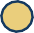 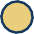 DEJAR CAPACIDAD
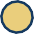 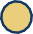 INSTALADA
CHANGEMAKING
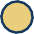 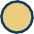 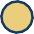 GRANDES DESAFÍOS
Dejar capacidad instalada para que se haga de forma regular a  través de los años.
Motivar a los estudiantes a seguir utilizando la innovación y el  changemaking a través de sus años como profesionales.
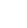 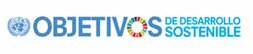 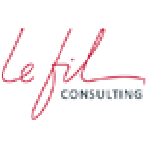 PROYECTO  LIDERADO
POR
EN  ALIANZA
CON
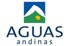 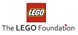 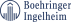 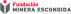 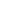 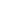 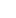 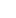 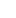 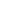 VENTURE
QUÉ PROBLEMAS RESUELVE
A través de la búsqueda y selección de innovadores  sociales de cambio sistémico (Ashoka Fellows),
A CUÁNTAS PERSONAS LLEGA
Alrededor del mundo hay 3700+ fellows Ashoka. Cada  año en Chile debemos encontrar dos nuevos fellows
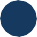 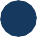 apoyamos soluciones innovadoras a los problemas  más apremiantes de nuestra sociedad. Estos  cambios se logran resolver desde una mirada  holística, que intenta arrancar los problemas de  raíz, y no la pura sintomatología de ellos.
en diferentes áreas temáticas.
Hoy en Chile hay 53 Fellows de Ashoka
+3700
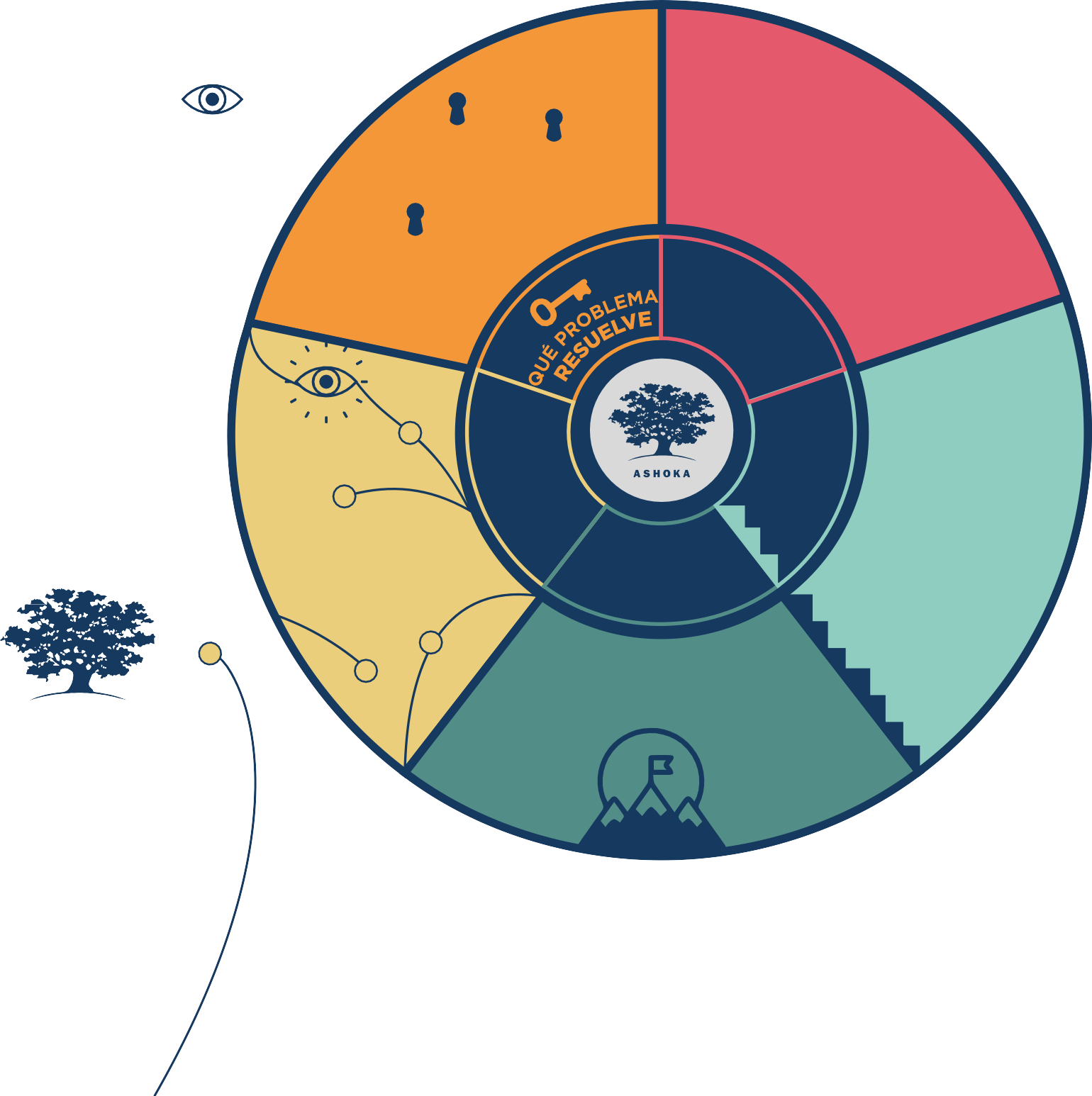 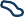 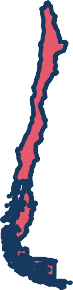 MIRADA  HOLÍSTICA
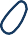 53
NUEVOS FELLOWS
BUSCAR
SELECCIONAR
ENCONTRAR
APOYAR
A
C
U
P
Á
E
R
N
CÓMO SE  INTERCONECTA CON  NUESTRA VISIÓN
Este es el corazón de Ashoka =  equipo olímpico de Agentes de  Cambio.
QUÉ POTENCIAL  DE ESCALAMIENTO
TIENE LA INICIATIVA
Al apoyar a estos innovadores  sociales en sus primeros años, se ha  logrado escalar el impacto de ellos.
S
T
O
L
L
A
N
E
G
S
A
A
S
Q
E
I
N
S
C
U
T
C
O
É
E
A
N
P
R
L
V
C
O
N
A
I
O
T
U
S
M
I
I
E
E
N
E
S
Ó
APOYO EN LOS
E
N
N
T
C
N
C
T
T
R
PRIMEROS AÑOS
INNOVACIÓN  SOCIAL
I
A
O
A
A
L
S
G
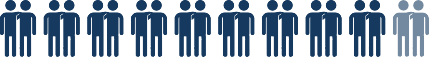 E
R
N
D
A
S
D
O
E
Í
S
F
A
90% de los Fellows  han visto su idea  replicada por otros
grupos u organizaciones.
ENCONTRAR FUNDERS
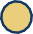 ENCONTRAR
SENIOR FELLOWS
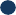 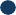 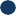 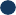 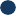 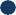 GRANDES DESAFÍOS
Encontrar funders que vean el valor de apoyar a  estos innovadores sociales, y el valor y expertise de  Ashoka en este proceso de búsqueda

Encontrar Senior Fellows
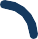 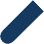 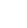 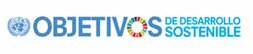 PROYECTO  LIDERADO
POR
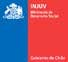 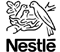 APOYADO
POR
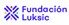 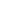 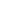 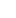 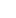 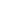 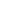 JÓVENES  AGENTES  DE CAMBIO
A CUÁNTAS PERSONAS LLEGA
Directamente tenemos a XX jóvenes  adheridos a nuestro movimiento, con
QUÉ PROBLEMAS RESUELVE
El paradigma “Todos somos agentes de cambio” necesita  jóvenes co-líderes a nivel nacional, tenemos que encontrarlos,
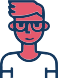 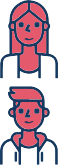 garantizar que más jóvenes reconozcan su poder de cambio  para el bien de todos y fortalezcan sus propias habilidades de  cambio.
alrededor de 80 historias publicadas  en la web y nuestras redes.
Contamos con una red de cerca de  30 nominadores
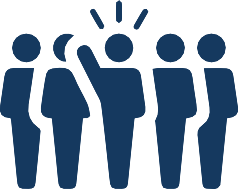 JÓVENES  ADHERIDOS
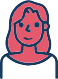 Inspirar a otros jóvenes que sean líderes positivos para sus  comunidades.
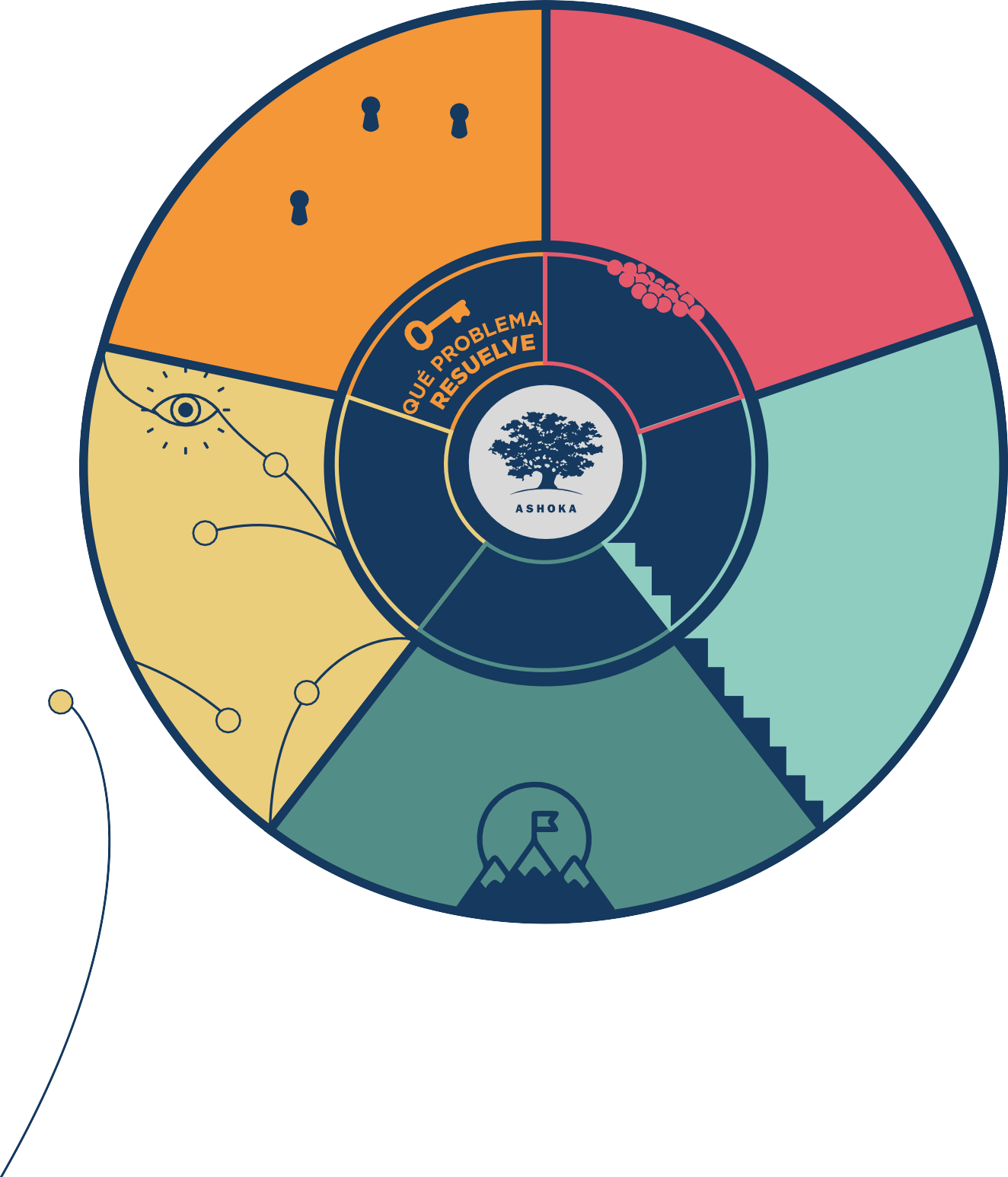 80 HISTORIAS
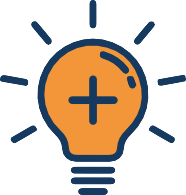 CONTAMOS CON UNA  RED DE 30 NOMINADORES
30
ADHERIDOS
PODER DE CAMBIO
JÓVENES
BUSCAR
RECONOCER
30 NOMINADOS
INSPIRAR
A
C
U
P
Á
CUERPO
E
R
N
CÓMO SE  INTERCONECTA CON  NUESTRA VISIÓN
QUÉ POTENCIAL  DE ESCALAMIENTO
TIENE LA INICIATIVA
ACADÉMICO
S
T
O
L
L
A
N
E
G
S
A
A
S
Q
E
I
N
S
C
U
T
C
O
É
Estamos en constante búsqueda de  jóvenes agentes de cambio que  sean líderes positivos para visibilizar  sus historias e inspirar a otros a  sumarse a este movimiento a nivel  nacional.
El centro del movimiento  "jóvenes agentes de cambio"  son los jóvenes como motor del  cambio social, no como una  audiencia a cambiar y el  propósito es crear redes para  transformar las experiencias y  los sistemas en que los jóvenes  puedan generar impacto.
E
A
N
LÍDERES  POSITIVOS
P
R
L
V
C
O
N
A
I
O
T
U
S
M
I
I
E
E
N
E
S
Ó
E
N
N
T
C
N
C
T
T
R
CREAR REDES  PARA  TRANSFORMAR
I
A
O
A
A
MOVIMIENTO
L
S
G
E
R
N
D
A
A NIVEL NACIONAL
S
D
O
E
Í
S
F
A
REPRESENTATIVIDAD
CONTAR CON
POSICIONAR
OPORTUNIDADES
NUTRIR DE
MOTOR  CAMBIO  SOCIAL
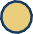 VOCES
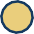 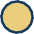 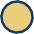 GRANDES DESAFÍOS
Nutrir de  oportunidades,
herramientas  relevantes y atingentes
a nuestra comunidad de  jóvenes agentes de cambio
Contar con	Que las	Posicionar las  representatividad	historias lleguen voces de los jóvenes  geográfica, etaria, a quienes tienen en espacios
de género, entre	que llegar.  otros.
estratégicos donde  puedan generar impacto  real y potencialmente  cambio sistémico.
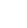 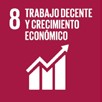 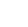 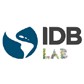 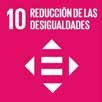 UNA  INICIATIVA
DE
CON EL  APOYO
DE
EN  CONJUNTO
CON
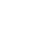 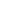 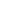 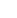 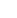 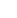 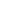 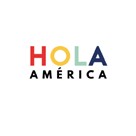 QUÉ PROBLEMAS RESUELVE
Identificar y acelerar las mejores innovaciones sociales que estén  trabajando por mejorar la calidad de vida de los migrantes.
A CUÁNTAS PERSONAS LLEGA
LOS BENEFICIARIOS DIRECTOS
del proyecto serán 30 innovaciones sociales (15 en  Chile/15 en Argentina) y 30 emprendedores migrantes  (15 Chile/15 Argentina).
Fortalecer la articulación de alianzas entre actores claves  relacionados al temas de migración, innovación social,
LOS BENEFICIARIO INDIRECTOS
18.000 migrantes, beneficiarios finales (usuarios) de  los emprendimientos sociales acelerados.
inversión de impacto y política pública, de manera de  fortalecer el ecosistema e ir generando una  colaboración virtuosa alrededor de la migración.
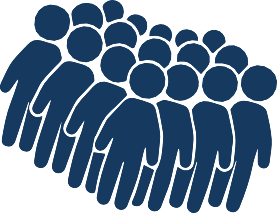 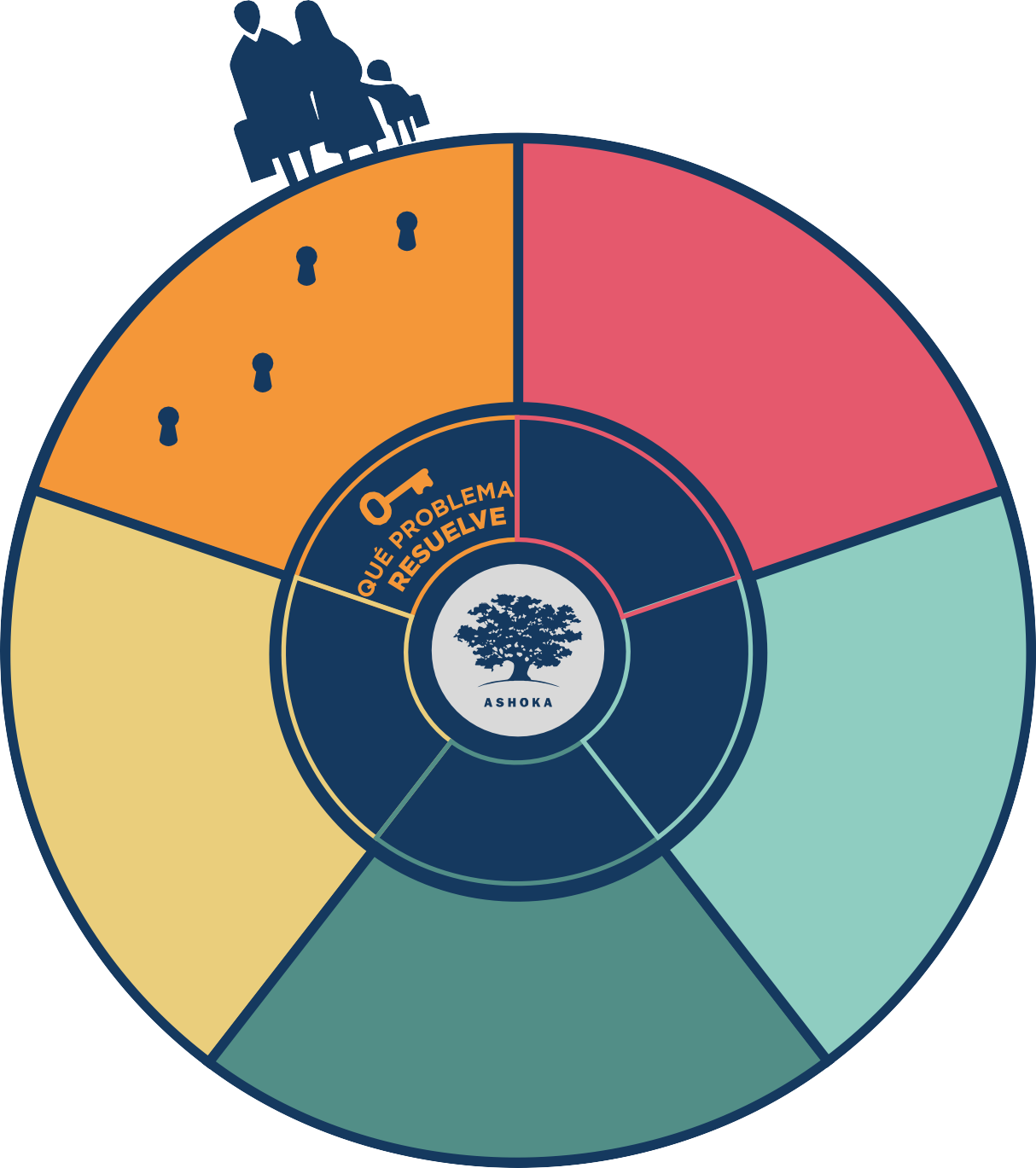 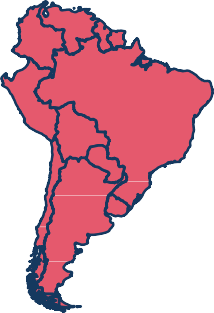 Apoyar a emprendedores migrantes como  fuente de activación economica.
CHILE
15 INN. SOCIALES
15 EMP. MIGRANTES
ARGENTINA
15 INN. SOCIALES
15 EMP. MIGRANTES
Construir una narrativa comunicacional  positiva en torno a la migración,  enfatizando en los efectos positivos  que trae la migración a las  comunidades.
3D0OCINENNOTVEAS CYIONES
IDENTIFICAR
SDOIRCEICATLIEVSOS
30 EMPRENDEDORES
FORTALECER
MIGRANTES
APOYAR
BENEFICIARIOS
A
ESTUDIANTES
C
CONSTRUIR
18.000 MIGRANTES
U
CÓMO SE  INTERCONECTA CON  NUESTRA VISIÓN
QUÉ POTENCIAL  DE ESCALAMIENTO
TIENE LA INICIATIVA
DIRECTOS:
P
Á
E
R
N
S
T
O
L
L
A
N
E
G
S
A
A
S
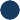 Q
E
I
N
S
C
U
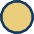 El proyecto considera la  escalabilidad en dos dimensiones
Para ayudar la integración de  los migrantes, se necesita  activar el potencial de cambio  de todo un ecosistema:
T
C
O
É
E
A
N
ESCALABILIDAD
P
R
L
V
C
O
N
A
I
O
T
U
S
M
I
I
E
E
N
La escalabilidad de cada una de las  iniciativas que es acelerada por Hola  América (a las que apoyaremos  pecunaria y no pecunariamente)
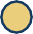 E
S
Ó
E
N
N
T
C
N
C
T
T
R
ACTIVAR
EL POTENCIAL DE  CAMBIO DE TODO  UN ECOSISTEMA
I
A
O
A
A
Quienes los recibimos,  quienes los apoyamos,  quienes innovan para darles  mejores oportunidades de  vida, y de ellos mismos, al  enfatizar en sus historias  como agentes de cambio.
REPLICABILIDAD
L
S
G
E
R
N
D
A
S
D
O
E
Í
S
F
A
La replicabilidad de Hola América  como una iniciativa con alcance  global.
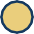 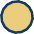 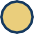 FONDO DE INVERSIÓN SOCIAL
INVOLUCRAR SECTOR PRIVADO
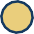 INNOVACIONES
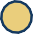 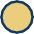 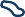 GRANDES DESAFÍOS
Encontrar innovaciones con potencial de generar cambio sistémico.

Construir un fondo de inversión social para apoyar estas innovaciones  de alto impacto, facilitando su escala y fortaleciento su impacto.

Involucrar al sector privado en la iniciativa
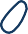 Ashoka Chile
whatsapp +5693238184
mail comunicaciones@ashoka.org 
Newsletter-link en nuestra página donde hay un link en la parte inferior, a la derecha:  https://www.ashoka.org/es/country/chile
https://www.instagram.com/ashoka_chile/?hl=es-la
https://www.linkedin.com/in/ashoka-chile/
https://twitter.com/ashokachile?lang=es
https://www.facebook.com/Chile.Ashoka?_rdc=1&_rdr